Sing Sing Sing
We will sing sing singAnd make music with the heavensWe will sing sing singGrateful that You hear usWhen we shout Your praiseLift high the name of Jesus
What's not to love about YouHeaven and earth adore YouKings and kingdoms bow downSon of God You are the OneYou are the One
You are the love that frees usYou are the light that leads usLike a fire burningSon of God You are the OneYou are the One we're living for
We will sing sing singAnd make music with the heavensWe will sing sing singGrateful that You hear usWhen we shout Your praiseLift high the name of Jesus
You are the love that frees usYou are the light that leads usLike a fire burningSon of God You are the OneYou are the One we're living for
We will sing sing singAnd make music with the heavensWe will sing sing singGrateful that You hear usWhen we shout Your praiseLift high the name of Jesus
We will sing sing singAnd make music with the heavensWe will sing sing singGrateful that You hear usWhen we shout Your praiseLift high the name of Jesus
We will sing sing singAnd make music with the heavensWe will sing sing singGrateful that You hear usWhen we shout Your praiseLift high the name of Jesus
Daniel Carson, Matt Gilder, Travis Nunn, Jesse Reeves, Chris Tomlin
2008 worshiptogether.com songs, sixsteps Music, Vamos Publishing, Ryan House Music
CCLI 78316
Your Grace Is Enough
Great is Your faithfulness, oh GodYou wrestle with the sinner's heartYou lead us by still waters into mercyAnd nothing can keep us apart
So remember Your peopleRemember Your childrenRemember Your promise, Oh God
Your grace is enoughYour grace is enoughYour grace is enough for me
(repeat)
Great is Your love and justice, GodYou use the weak to lead the strongYou lead us in the song ofYour salvationAnd all Your people sing along
So remember Your peopleRemember Your childrenRemember Your promise, Oh God
Your grace is enoughYour grace is enoughYour grace is enough for me
(repeat)
So remember Your peopleRemember Your childrenRemember Your promise, Oh God
Your grace is enoughYour grace is enoughYour grace is enough for me
Your grace is enoughHeaven reaching down to us
Your grace is enough for me
God I see Your grace is enough
I’m covered in Your love
Your grace is enough for me
For me
Matt Maher
2003 Thankyou Music, Spiritandsong.com Pub
CCLI 78316
Jesus Draw Me Close
Jesus draw me closeCloser Lord to YouLet the world around me fade awayJesus draw me closeCloser Lord to YouFor I desire to worship and obey
Temple Bible Church
Amazing Grace
Amazing grace how sweet the soundThat saved a wretch like meI once was lost but now I'm foundWas blind but now I see
'Twas grace that taught my heart to fear 
And grace my fears relievedHow precious did that grace appearThe hour I first believed
My chains are gone I've been set freeMy God my Savior has ransomed meAnd like a flood His mercy reignsUnending love amazing grace
The Lord has promised good to meHis word my hope securesHe will my shield and portion beAs long as life endures
My chains are gone I've been set freeMy God my Savior has ransomed meAnd like a flood His mercy reignsUnending love amazing grace
The earth shall soon dissolveLike snow, The sun forbear to shineBut God who called me here below
Will be forever mineWill be forever mineYou are forever mine
Louie Giglio, John Newton, Chris Tomlin
2006 sixsteps Music, worshiptogether.com songs, Vamos Publishing
CCLI 78316
How He Loves
He is jealous for meLoves like a hurricaneI am a tree, bending beneathThe weight of His wind and mercy
When all of a sudden, I am unaware Of these afflictions eclipsed by gloryI realize just how beautiful You areAnd how great Your affections
Are for me
Oh, how He loves us so Oh, how He loves usHow He loves us so
He is jealous for meLoves like a hurricaneI am a tree, bending beneathThe weight of His wind and mercy
When all of a sudden, I am unaware Of these afflictions eclipsed by gloryI realize just how beautiful You areAnd how great Your affections
Are for me
Yeah He loves us
Oh how He loves usOh how He loves us Oh how He loves
We are His portion And He is our prizeDrawn to redemption By the grace in His eyesIf grace is an ocean, we're all sinking
So Heaven meets earth Like an unforeseen kissAnd my heart turns violentlyInside of my chestI don't have time to maintain these regretsWhen I think about the way that
He loves us
Oh how He loves usOh how He loves us Oh how He loves
Oh, how He loves us so Oh, how He loves usHow He loves us so
Yeah He loves us
Oh how He loves usOh how He loves us Oh how He loves
John Mark McMillan
2005 Integrity's Hosanna! Music
CCLI 78316
The Stand
So I'll stand with arms highAnd heart abandonedIn awe of the One who gave it allI'll stand my soul, LordTo You surrenderedAll I am is Yours
Joel Houston
2005 Hillsong Publishing
CCLI 78316
Safe Harbor
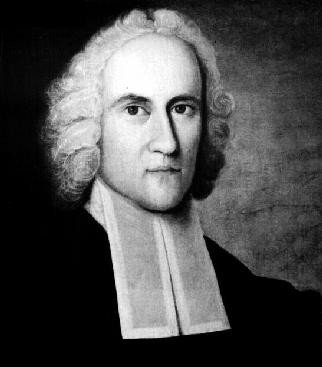 Safe Harbor
The WRATH of GOD

	Why GOD’S WRATH is UNLEASHED
			  *man SUPPRESSES the TRUTH
“The wrath of God is the settled and active opposition of God’s holy nature to everything that is evil”  


Leon Morris
The WRATH of GOD

	Why GOD’S WRATH is UNLEASHED
			  *man SUPPRESSES the TRUTH 
			  *man IGNORES the REVELATION 
			  *man PERVERTS the GLORY
The WRATH of GOD


*why GOD’S WRATH is UNLEASHED

*when MAN is ABANDONED by GOD
The WRATH of GOD


*the BAD NEWS
			  …we are WITHOUT EXCUSE

*the GOOD NEWS
			  …JESUS has SATISFIED the 		     WRATH of GOD PROPITIATION
He is the atoning sacrifice 
for our sins, and not only for ours 
but also for the sins 
of the whole world.


1 John 2:2
This is love: not that we loved God, 
but that he loved us and sent his Son as an atoning sacrifice for our sins.


1 John 4:10
Since we have now been justified 
by his blood, how much more shall we be saved from 
God’s wrath through him!

Romans 5:9
ETERNAL SECURITY 

ASSURANCE-the realization that one possesses eternal life and will spend eternity in the presence of God
I write these things to you who believe in the name of the Son of God so that you may know that you have eternal life.


1 John 5:13
ETERNAL SECURITY

SECURITY-the work of God which guarantees that the gift of salvation,
once received, is forever and cannot be lost
ETERNAL SECURITY

SECURITY
			     *secured by the FATHER
For those God fore knew he also predestined to be conformed to the image of his Son, that he might be the firstborn among many brothers and sisters. And those he predestined, he also called; those he called, he also justified; those he justified, he also glorified.
Romans 8:29-30
For I am convinced that 
neither death nor life, 
neither angels nor demons,
neither the present nor the future, 
nor any powers, neither height nor depth, 
nor anything else in all creation, will be able to separate us from the love of God that is in Christ Jesus our Lord.

Romans 8:38-39
ETERNAL SECURITY 	 

SECURITY-
		  *secured by the FATHER
	    *secured by the SON
My sheep listen to my voice; 
I know them, and they follow me.  
I give them eternal life, and they shall never perish; no one will snatch them out of my hand. My Father, who has given them to me, is greater than all; no one can snatch them out of my Father’s hand.
John 10:27-29
ETERNAL SECURITY 
	
	 SECURITY
     *secured by the FATHER
     *secured by the SON
      *secured by the SPIRIT
And you also were included in Christ when you heard the message of truth, the gospel of your salvation. When you believed, you were marked in him with a seal, the promised Holy Spirit, who is a deposit guaranteeing our inheritance until the redemption of those who are God’s possession—to the praise of his glory.
Ephesians 1:13-14
And do not grieve the Holy Spirit of God, with whom you were sealed for the day of redemption.


Ephesians 4:30
THE ONLY ESCAPE 
FROM THE WRATH OF GOD 
IS TRUST IN THE 
SON OF GOD!
Worthy Is The Lamb
Thank You for the cross LordThank You for the price You paidBearing all my sin and shameIn love You cameAnd gave amazing grace
Thank You for this love LordThank You for the nail pierced handsWashed me in Your cleansing flowNow all I know 
Your forgiveness and embrace
Worthy is the Lamb 
Seated on the throneCrown You now with many crownsYou reign victorious
High and lifted up
Jesus Son of GodThe Darling of heaven crucifiedWorthy is the LambWorthy is the Lamb
Thank You for the cross LordThank You for the price You paidBearing all my sin and shameIn love You cameAnd gave amazing grace
Thank You for this love LordThank You for the nail pierced handsWashed me in Your cleansing flowNow all I know
Your forgiveness and embrace
Worthy is the Lamb 
Seated on the throneCrown You now with many crownsYou reign victorious
High and lifted up 
Jesus Son of GodThe Darling of heaven crucifiedWorthy is the LambWorthy is the Lamb
Darlene Zschech
2000 Hillsong Music Publishing
CCLI 78316